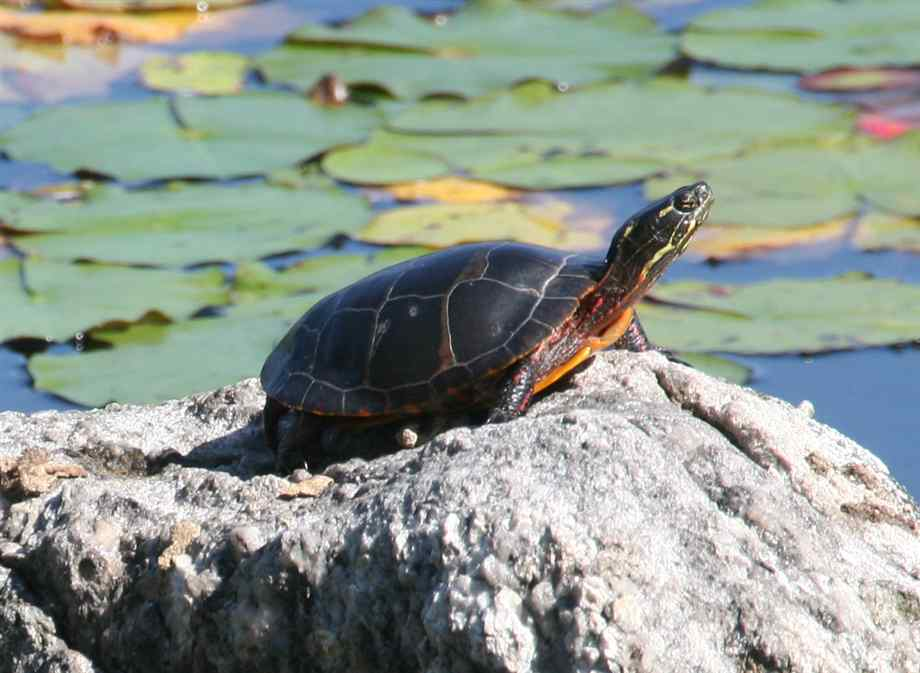 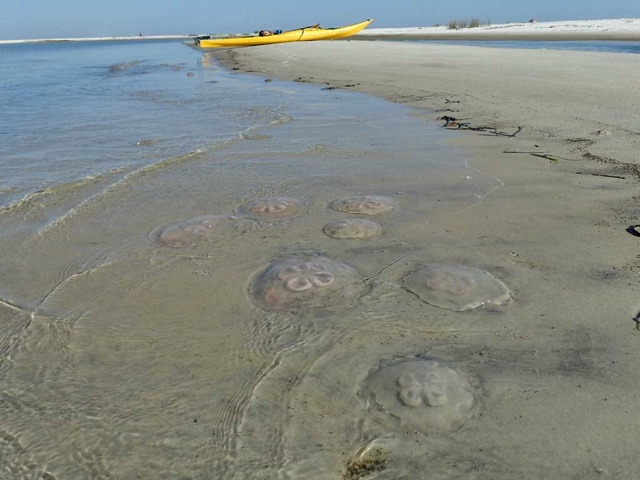 A
B
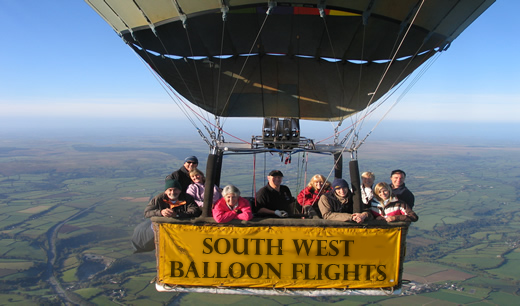 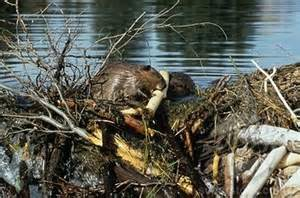 C
D
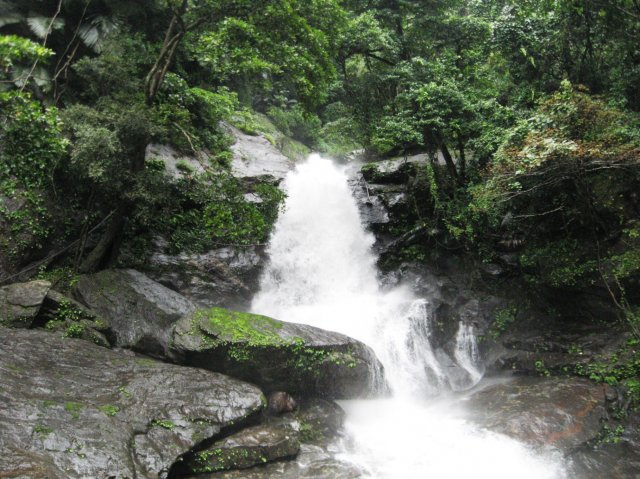 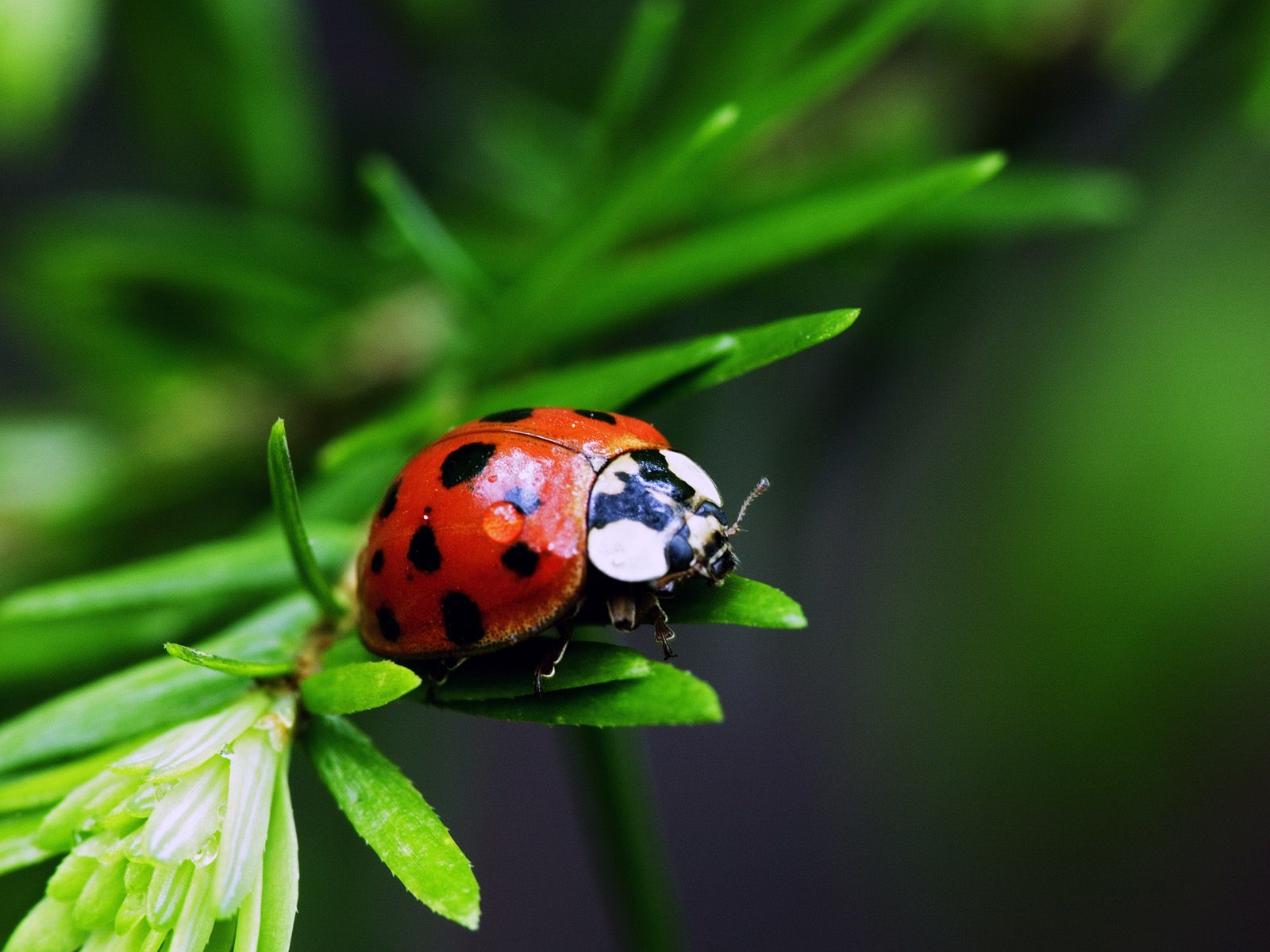 F
E
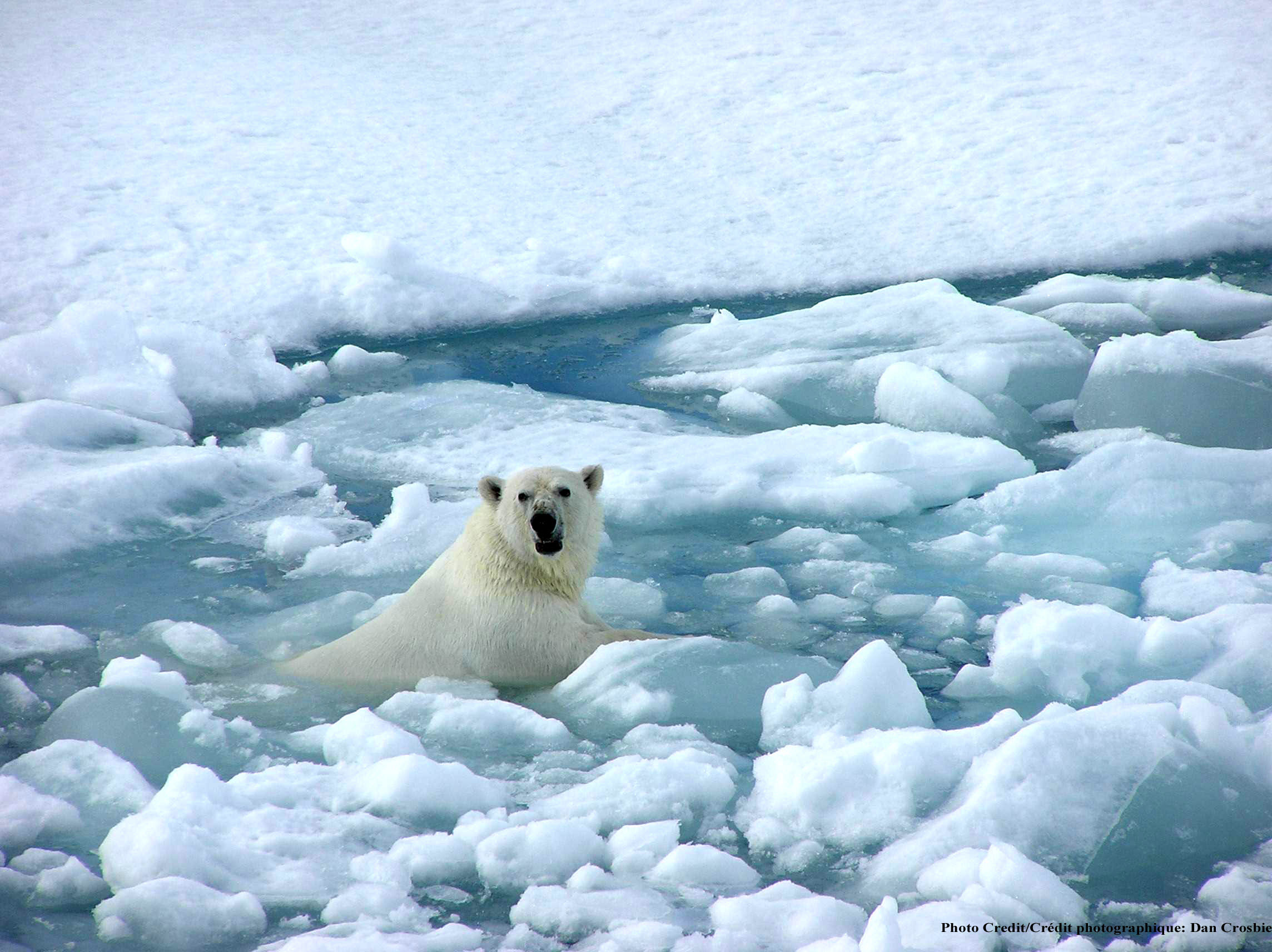 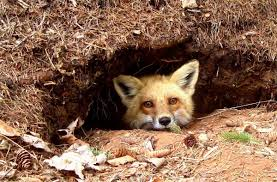 H
G